Best practices for promoting academic honesty in online courses
September 20, 2016
Center for Faculty Excellence
Brownbag Presentation

Caryn Lanzo
Center for eLearning
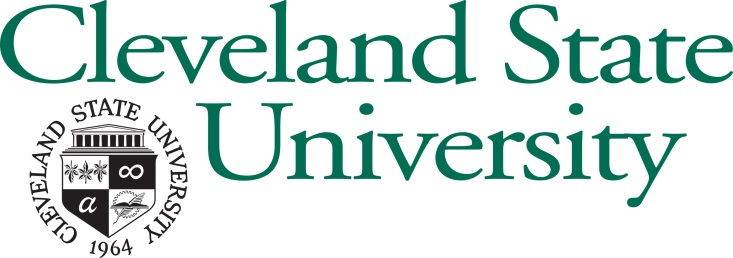 Security and Quality in Online Courses
Admissions and Standards Committee recommended procedures and recommended practices to promote academic integrity and quality of online courses
Admission and Standards Committee and eLearning Committee will be joint owners of the procedures and practices
Disseminate information, get feedback, pilot courses
Security
Required procedures
Recommended practices for online testing
Technologies for online testing
https://www.csuohio.edu/center-for-elearning/test-proctoring-and-security
Tegrity Remote Proctoring
http://www.mhhe.com/tegrity/products/remote-proctoring.html
Proctor U
https://www.proctoru.com/
Respondus LockDown Browser
https://www.youtube.com/watch?v=_dCpcSQf0sA
Respondus Monitor
http://www.respondus.com/products/monitor/movie-monitor.shtml
Recommended practices for online assignments (Writing)
Turnitin
https://guides.turnitin.com/03_Integrations/Turnitin_Partner_Integrations/Blackboard/Blackboard_Learn/Blackboard_Basic/Instructor_User_Manual/01_Creating_a_Turnitin_Assignment

Communicating policy to students
Quality
Faculty Online Teaching and Design Course (FOTD)
CSU Template
Faculty teaching online must participate in one educational activity per year beyond taking FOTD
Encourage QM standards and training
High Stakes Testing
Instructors should consider use of proctoring tools
Blended courses could have f2f testing requirements
Departmental space / registrar’s office
Single time slot
Center for eLearning to develop a procedure to work with students who cannot attend f2f testing – alternate proctoring site/ online live proctoring – student to absorb cost